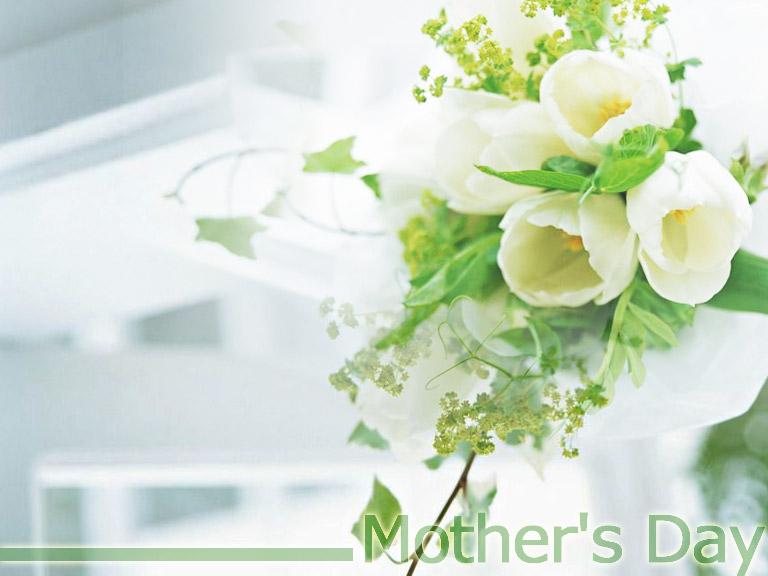 TRƯỜNG TIỂU HỌC GIA THƯỢNG
TOÁN - LỚP 2A5
LUYỆN TẬP CHUNG ( trang 166 )
GV: Bùi Thu Hiền
><
=
Bài 1
?
>
=
200 + 30       …  230
937  …  739
>
<
500 + 60 + 7 …  597
600  …  599
<
<
398  …  405
500 + 50       …  649
Bài 2
Viết các số 857, 678, 599, 1000, 903 theo thứ tự:
a, Từ bé đến lớn
857,
903,
1000.
599,
678,
b, Từ lớn đến bé
857,
599.
1000,
903,
678,
Bài 3
Đặt tính rồi tính:
a,  635 + 241
970 + 29
970
635
+
+
29
241
999
876
b,  896 - 133
295 - 105
896
295
-
-
133
105
763
190
Bài 4
Tính nhẩm:
700cm + 20cm      =
900m
720cm
600m + 300m    =
520dm
1000km – 200km  =
800km
20dm + 500dm  =
TRÒ CHƠI
AI NHANH - AI ĐÚNG
Xếp 4 hình tam giác nhỏ thành một hình tam giác to:
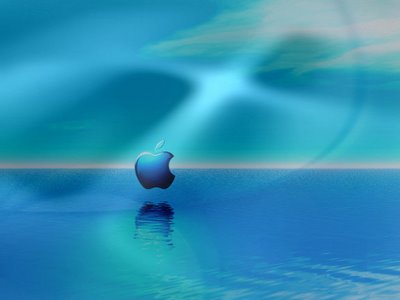 CHÀO CÁC EM !
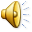 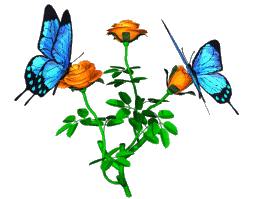